月雨量圖表製作-單年
說明
製作2015年月雨量圖表。
2
製作圖表
3
選取資料（兩年）
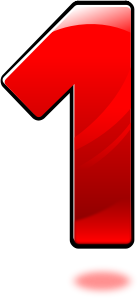 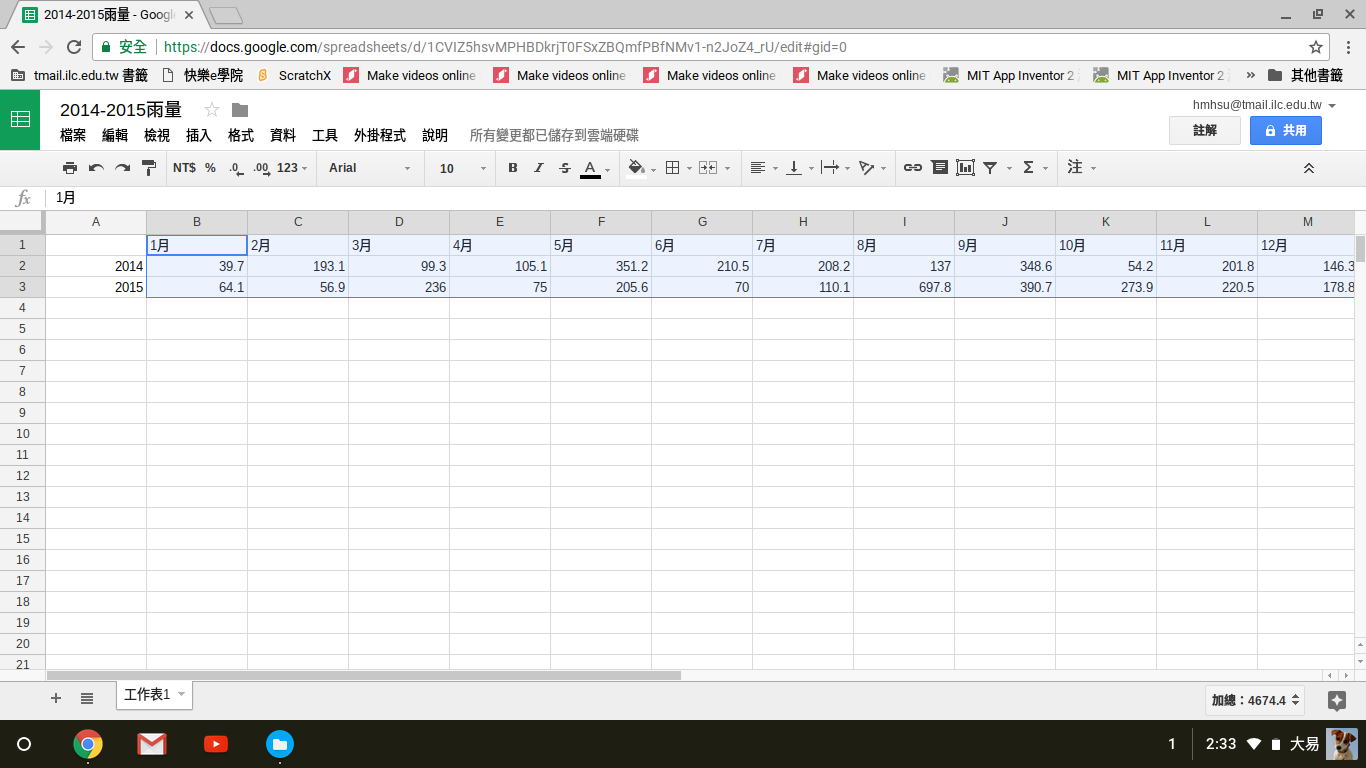 4
點選「插入」
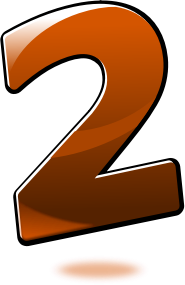 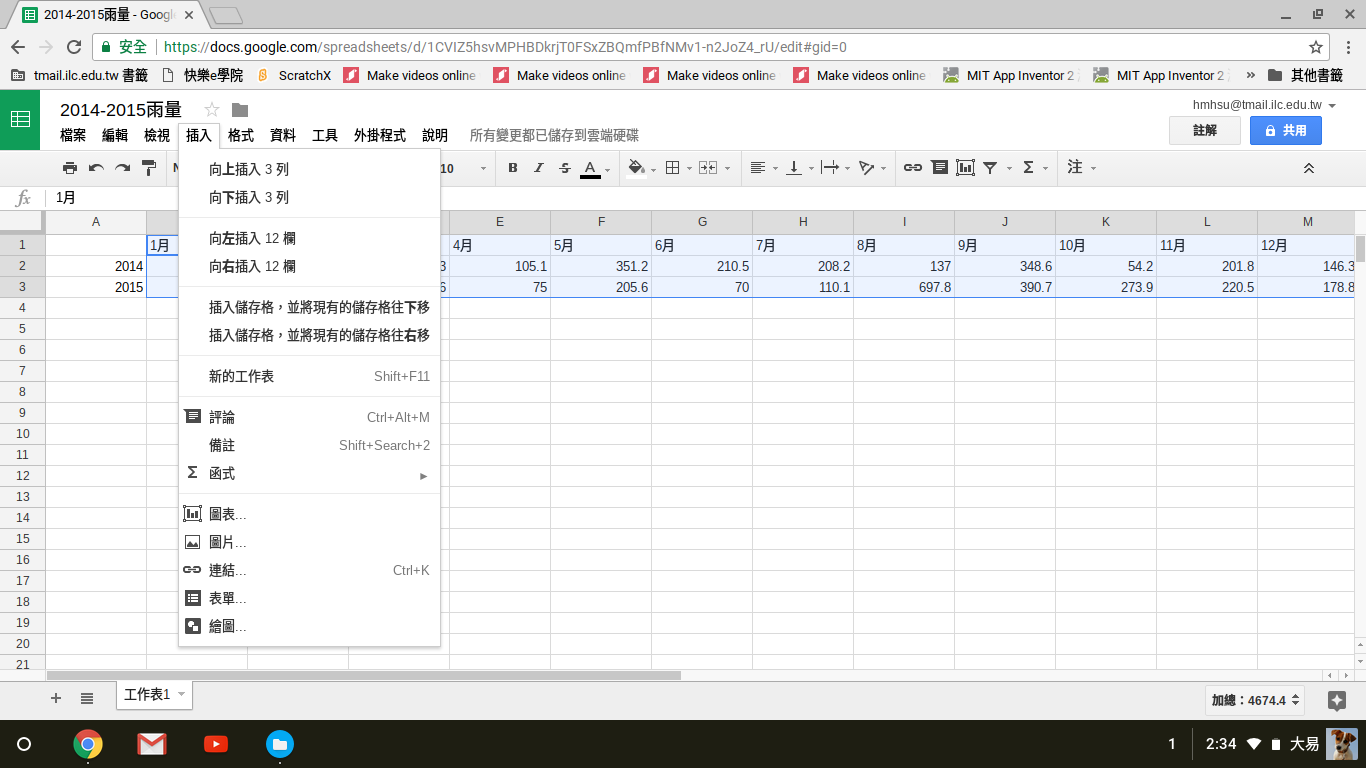 5
點選「圖表」
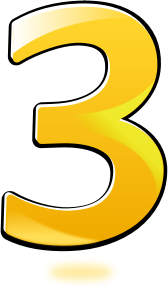 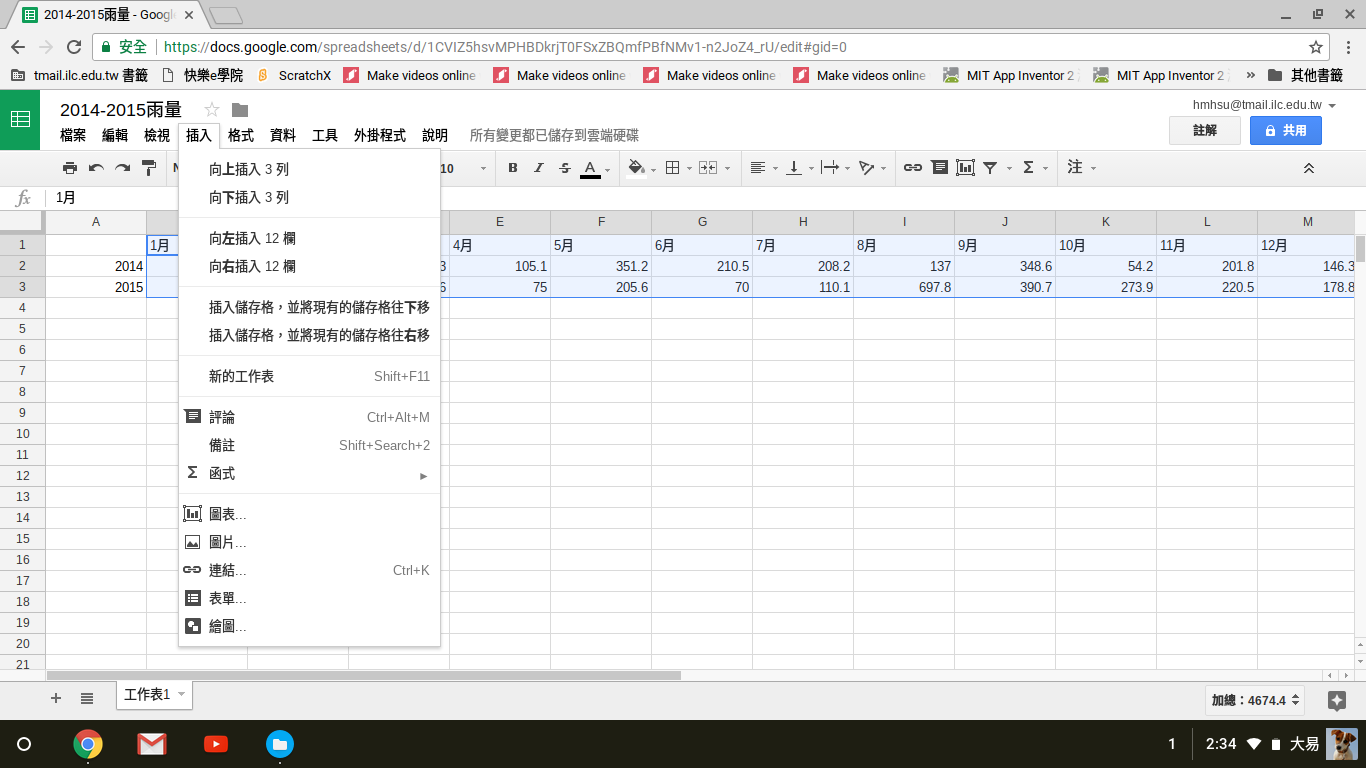 6
自動顯示圖表
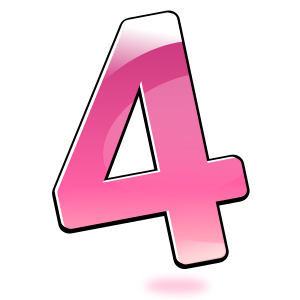 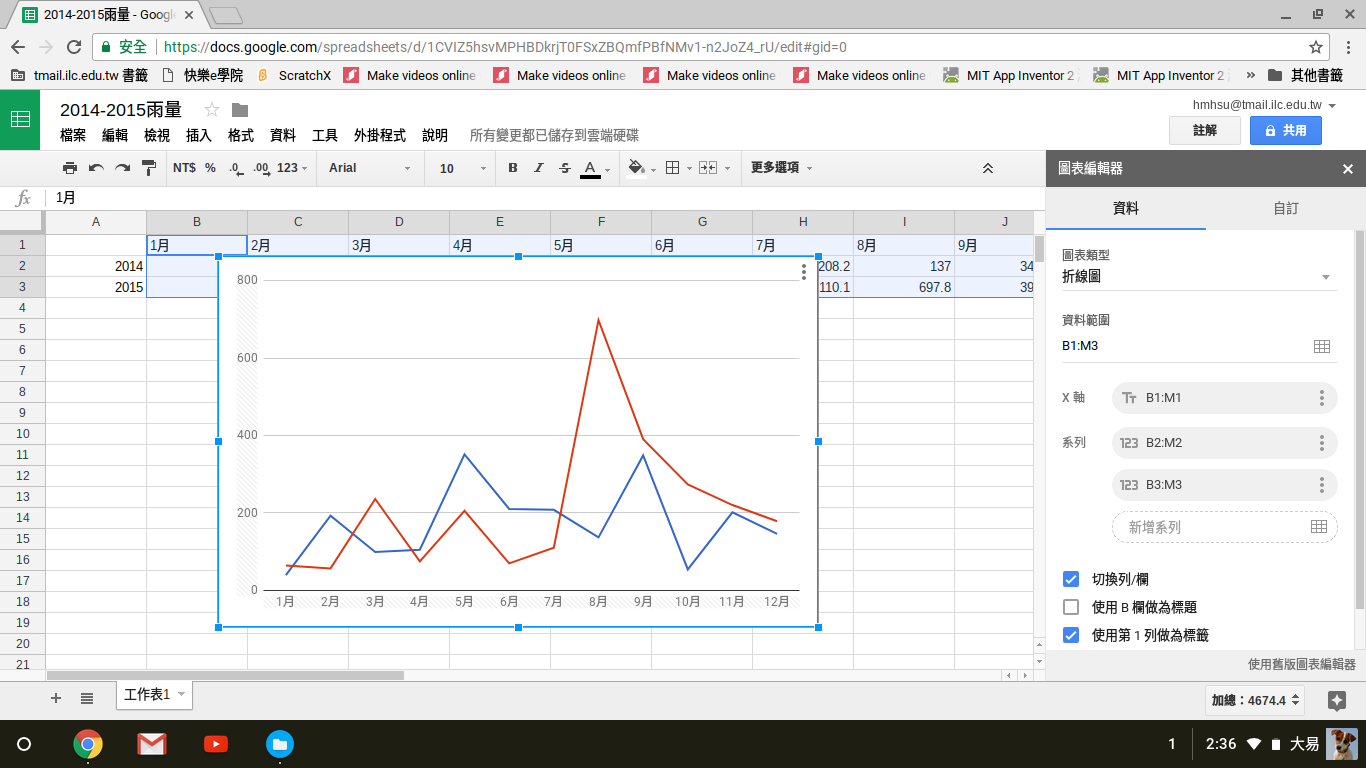 7
說明
由於只要2015年月雨量圖表，因此要將2014年的資料刪除。
2014年的資料位於B2:M2（B2儲存格到M2儲存格）。
8
點選系列「B2:M2」後的「   」圖示
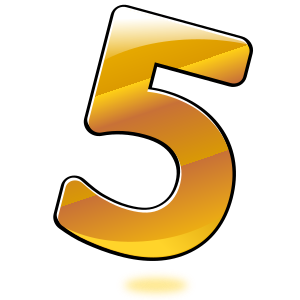 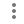 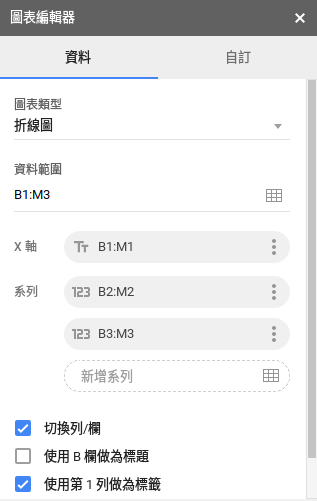 9
點選「移除」
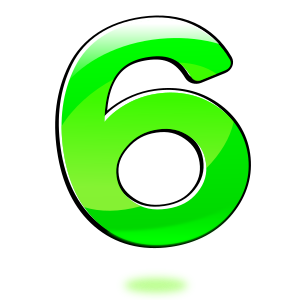 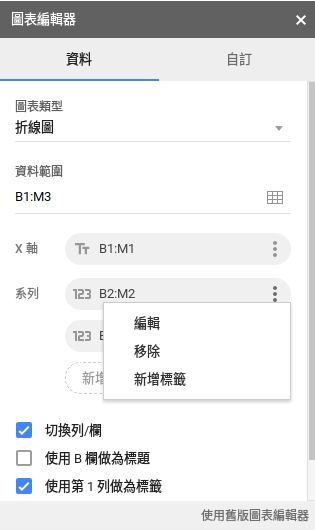 10
顯示2015年月雨量圖表
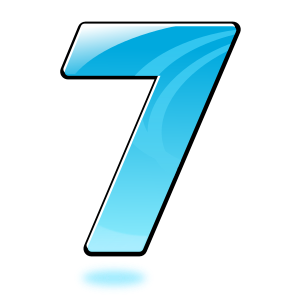 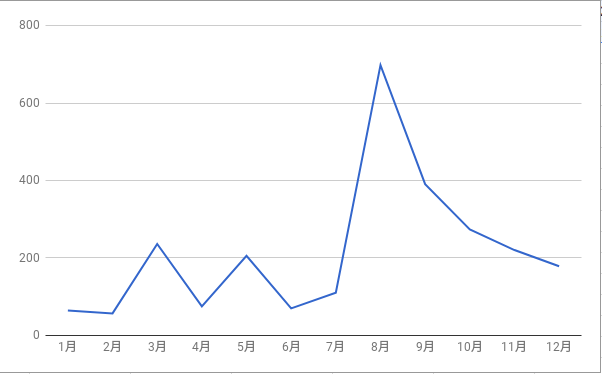 11
編輯圖表
12
點選「自訂」
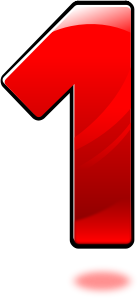 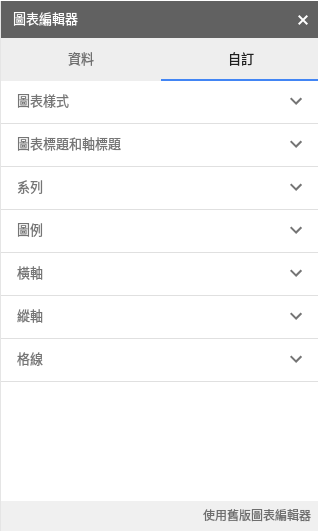 13
點選「圖表標題和軸標題」
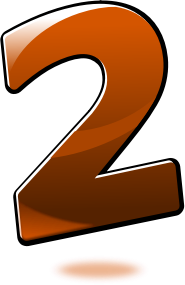 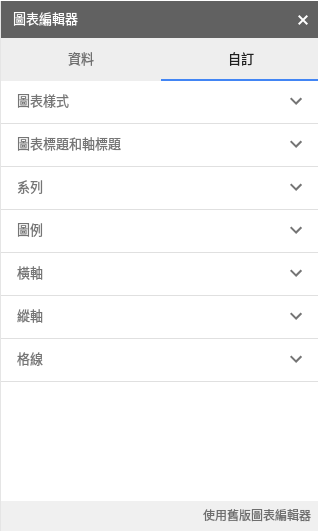 14
修改標題文字與標題文字顏色
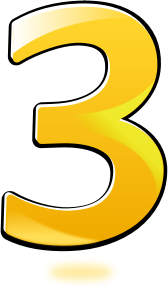 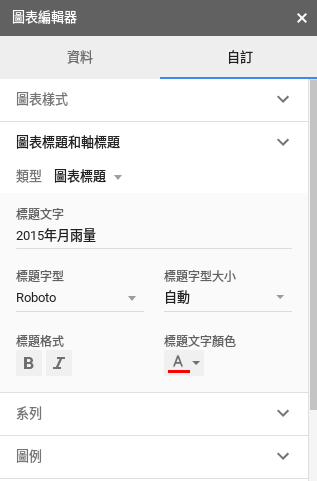 15
編輯後的圖表
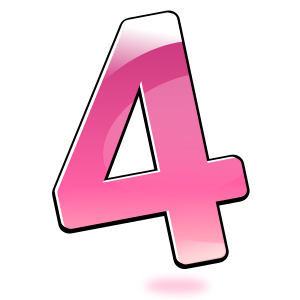 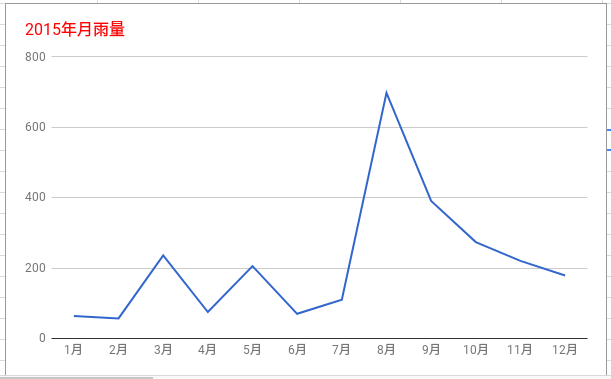 16
點選「類型」，打開選單
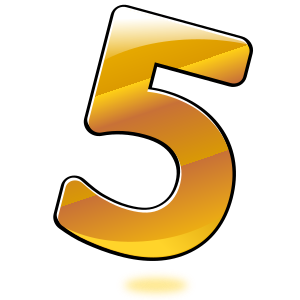 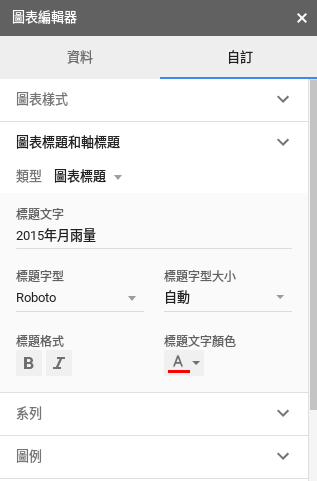 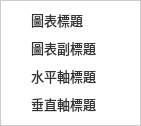 17
點選「水平軸標題」
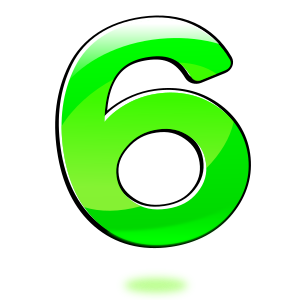 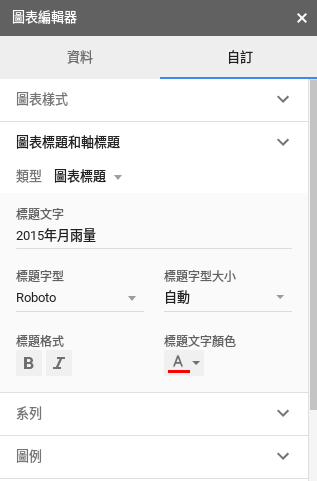 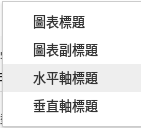 18
修改標題文字與標題格式
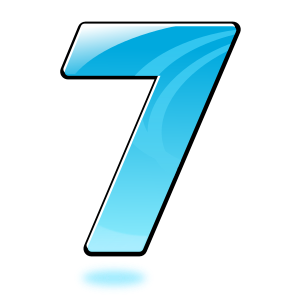 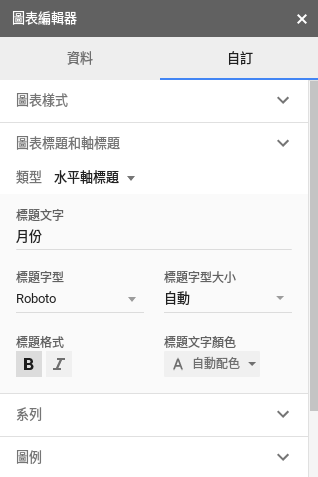 19
編輯後的圖表
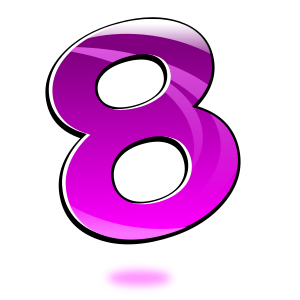 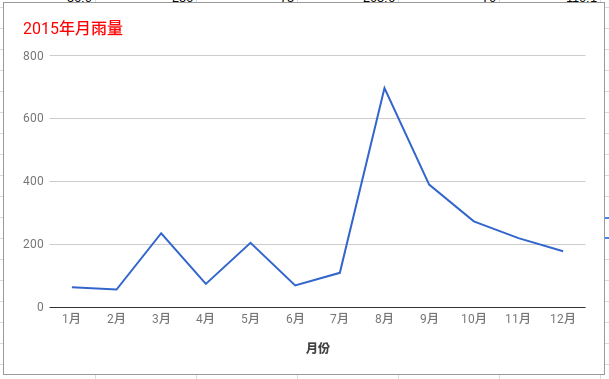 20
點選「垂直軸標題」
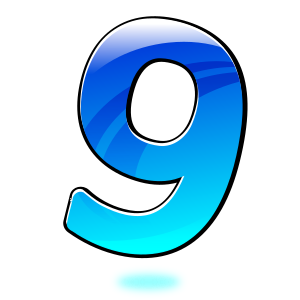 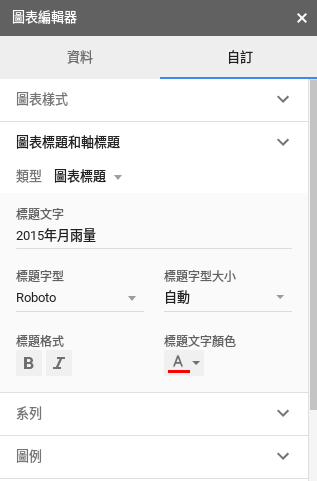 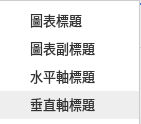 21
修改標題文字
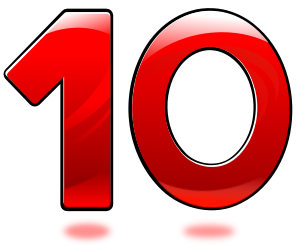 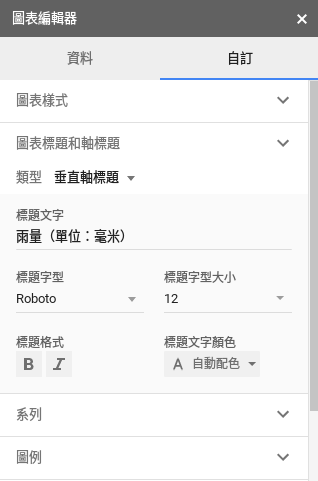 22
編輯後的圖表
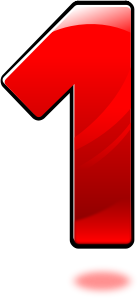 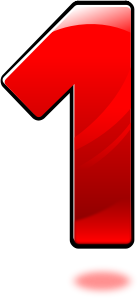 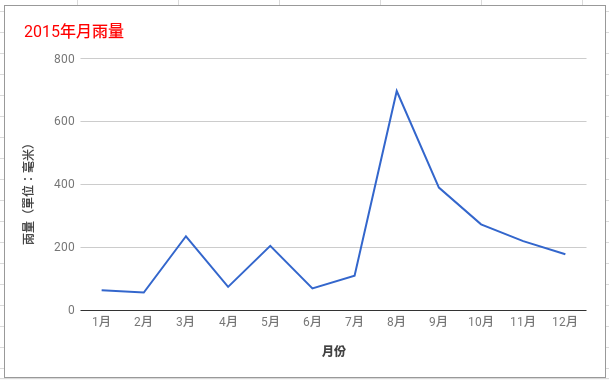 23